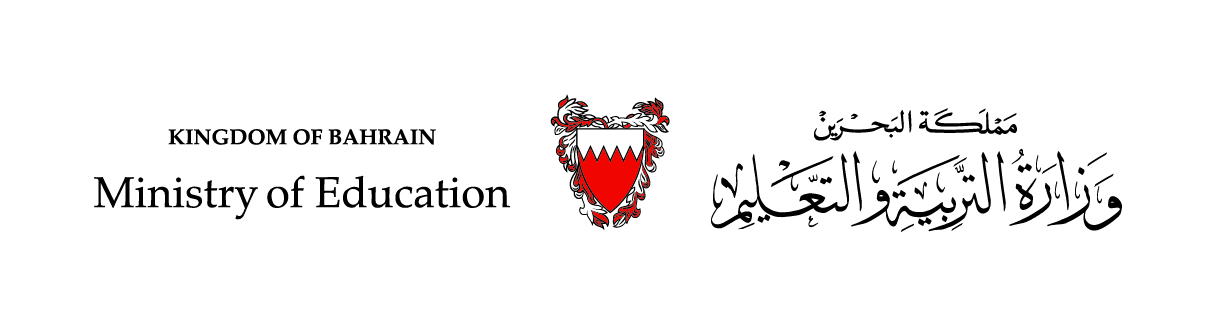 Upstream 3
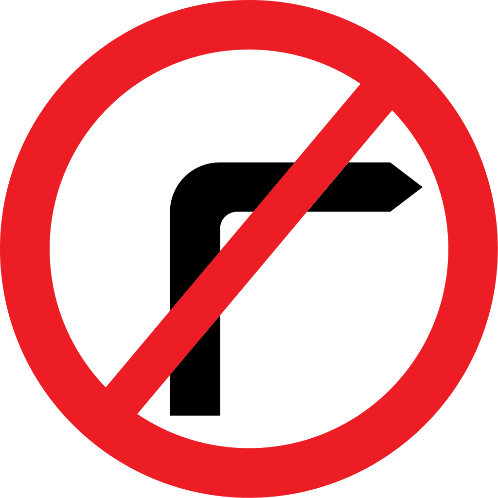 3rd Intermediate
Unit 5
5c. Dos &Don'ts
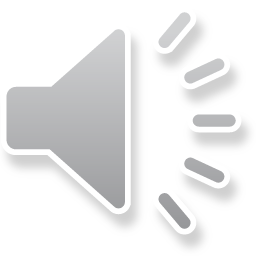 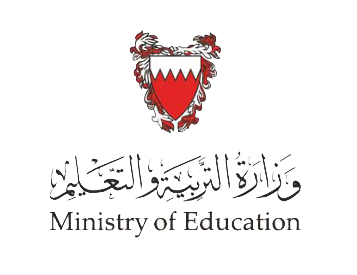 Objectives
At the end of this lesson the student will be able to:
identify the use of  modals.
practice reading for detailed comprehension .
practice listening for specific information. 
write a short paragraph using present and past modals correctly.
What does each traffic sign mean?
Note: click for the answer
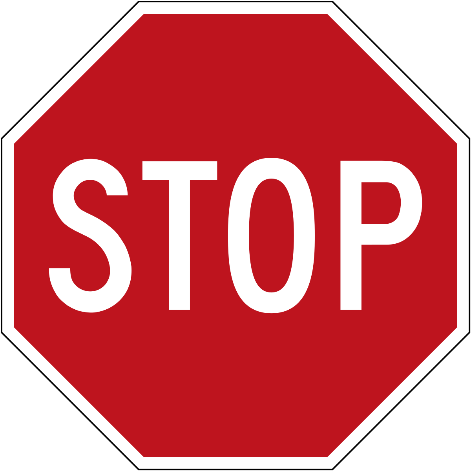 You mustn’t/can’t turn right here
You mustn’t /can’t park here
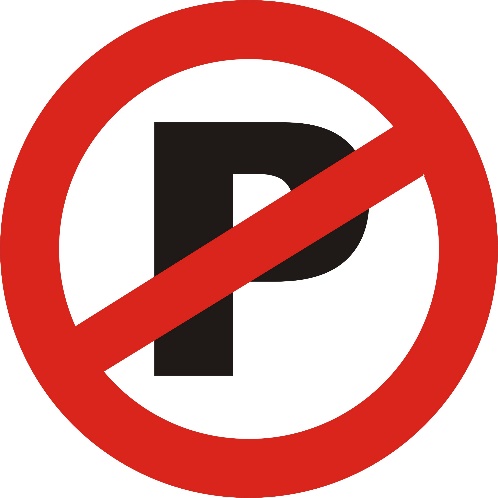 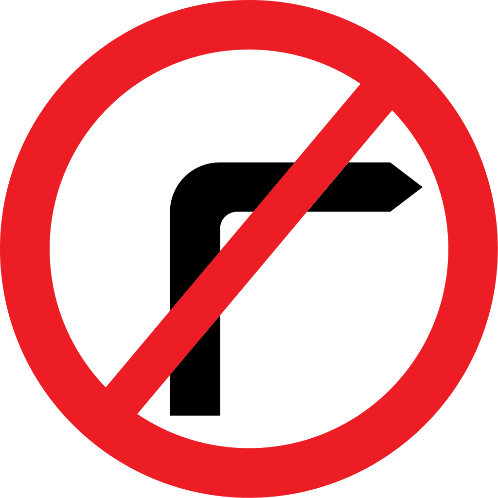 You must/have to stop
_________________________________________________________________________________________________________________________________________________
Ministry of Education- second Semester -2020-2021                                    				                                      English- 3rd  Inter- 5c  Dos &Don'ts
Task 1
_________________________________________________________________________________________________________________________________________________
Ministry of Education- second Semester -2020-2021                                    				                                         English- 3rd  Inter- 5c  Dos & Don'ts
Match the sentences with their uses
Expresses obligation
Expresses prohibition
Expresses absence of necessity
Gives permission
Expresses ability present / past
Expresses inability present/ past
1- You have to stop when the traffic light is red.  
2- You don’t have to wear a uniform at the university. 
3- You can drive for a year with an international licence.
4- You can’t /mustn’t smoke here.
5- I must leave now, my plane is at 9.
6- I can play the piano, my brother can play it too. 
7- Fatima could ride a bike when she was seven.  
8- I couldn’t (wasn’t able to) go to Ali’s party. I had to work on the weekend.
_________________________________________________________________________________________________________________________________________________
Ministry of Education- second Semester -2020-2021                                    				                                      English- 3rd  Inter- 5c  Dos & Don'ts
Suggested Answer Key
Expresses obligation
Expresses prohibition
Expresses absence of necessity
Gives  permission
Expresses ability present / past
Expresses inability present/ past
1- You have to stop when the traffic lights are red.  
2- You don’t have to wear a uniform at the university. 
3- You can drive for a year with an international licence.
4- You can’t /mustn’t smoke here.
5- I must leave now, my plane is at 9.
6- I can play the piano, my brother can play it too. 
7- Fatima could ride a bike when she was seven.  
8- I couldn’t (wasn’t able to) go to Ali’s party. I had to work on the weekend.
_________________________________________________________________________________________________________________________________________________
Ministry of Education- second Semester -2020-2021                                    				                                      English- 3rd  Inter- 5c  Dos & Don'ts
Modals …..
don’t take s, ing or ed. 
followed by a bare infinitive.
they don’t have tenses but they refer to a complete action or a state when followed by a bare perfect infinitive.
_________________________________________________________________________________________________________________________________________________
Ministry of Education- second Semester -2020-2021                                    				                                      English- 3rd  Inter- 5c  Dos & Don'ts
_________________________________________________________________________________________________________________________________________________
Ministry of Education- second Semester -2020-2021                                    				                                      English- 3rd  Inter- 5c  Dos & Don'ts
_________________________________________________________________________________________________________________________________________________
Ministry of Education- second Semester -2020-2021                                    				                                      English- 3rd  Inter- 5c  Dos & Don'ts
Task 2
_________________________________________________________________________________________________________________________________________________
Ministry of Education- second Semester -2020-2021                                    				                                      English- 3rd  Inter- 5c  Dos & Don'ts
Complete the sentences using the appropriate modal
1- You ............... drive on the right-hand side in Bahrain.
2-My grandfather travels a lot. He ……………. speak three languages.
3- I’m tired. I ............... stay up late.
4- Children ...............  go to school until the age of 18.
5-I ...............  ride a bike when I was six.
6- You ……………  leave until you are done.
7- You ............... to leave a tip in restaurants.
8-  Alia was too sick last week. She ............... do the required work.
_________________________________________________________________________________________________________________________________________________
Ministry of Education- second Semester -2020-2021                                    				                                      English- 3rd  Inter- 5c  Dos & Don'ts
Suggested answer key
1- You must drive on the right-hand side in Bahrain.
2-My grandfather travels a lot. He can speak three languages.
3- I’m tired. I mustn’t stay up late.
4- children have to go to school until the age of 18.
5-I could ride a bike when I was six.
6- You can't leave until you are done.
7- You don’t have to leave a tip in restaurants.
8- Alia was too sick last week. She ( couldn’t) wasn’t able to do the required work.
_________________________________________________________________________________________________________________________________________________
Ministry of Education- second Semester -2020-2021                                    				                                      English- 3rd  Inter- 5c  Dos & Don'ts
Task 3
_________________________________________________________________________________________________________________________________________________
Ministry of Education- second Semester -2020-2021                                    				                                      English- 3rd  Inter- 5c  Dos & Don'ts
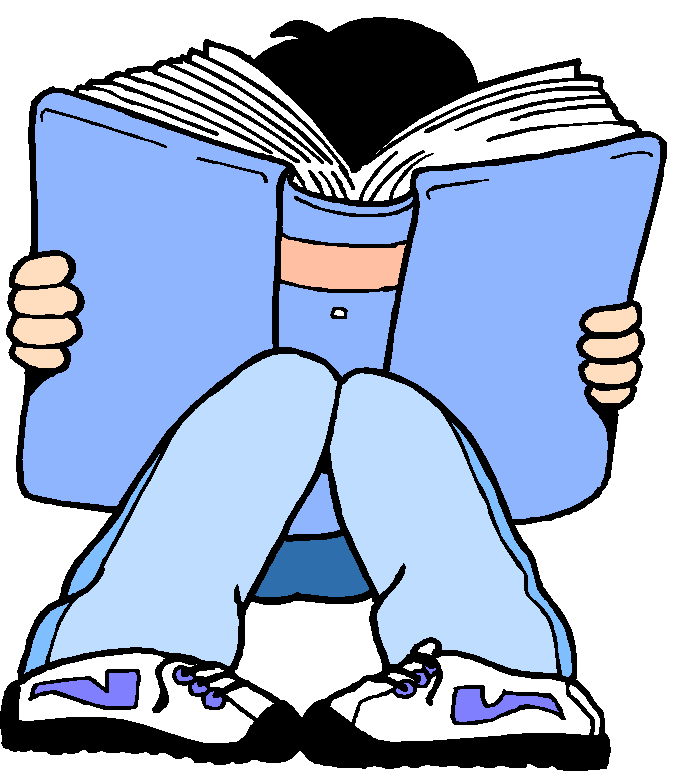 Read the given signs and choose the best answer(a, b, c)
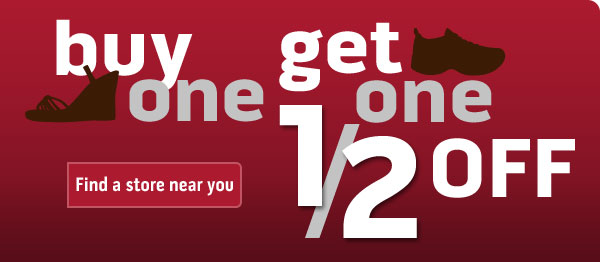 The offer At the footwear section says ….. 
If you buy one, you can have another one at  half price. 
If you pay half for one, you can have another one for free.
If you buy two, you can pay half the price .

 The sign at the swimming pool says .....
Children under 4 years old must swim here.
Children under 4 years old mustn’t swim here.
Only children under 4 years can swim here .
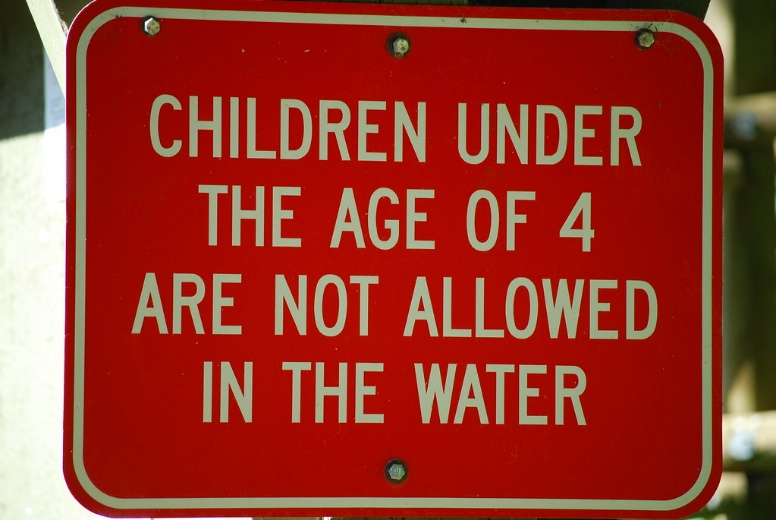 _________________________________________________________________________________________________________________________________________________
Ministry of Education- second Semester -2020-2021                                    				                                      English- 3rd  Inter- 5c  Dos & Don'ts
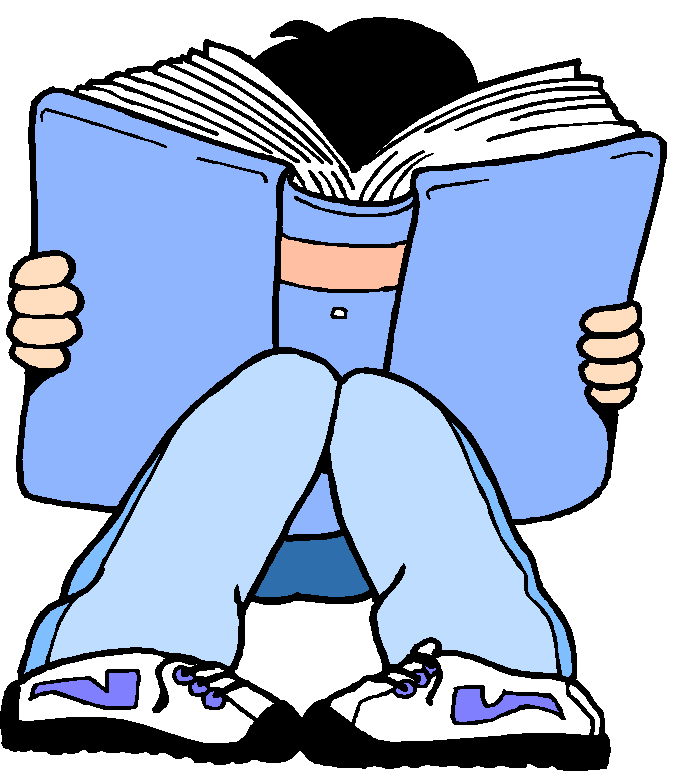 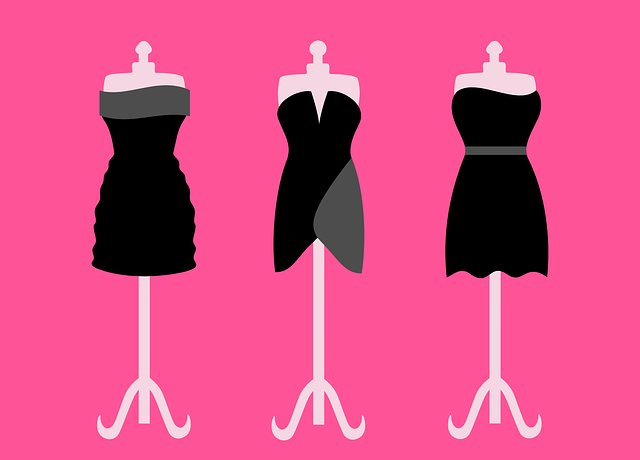 The sign at the fitting room says ….. 
You cannot buy more than four items. 
You mustn’t try on more than four items at a time.
You can only try on 4 items.

 The sign at jeweler's means .....
If you touch these items, they may  get damage.
You may hurt yourself if you touch these items.
You mustn’t touch these items.
No more than 4 items in the fitting rooms
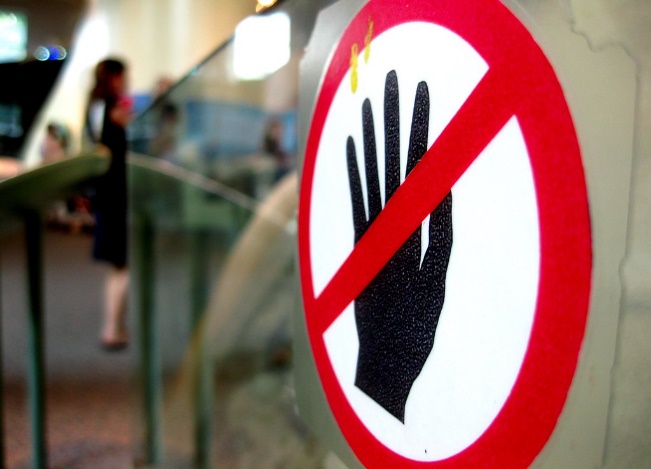 _________________________________________________________________________________________________________________________________________________
Ministry of Education- second Semester -2020-2021                                    				                                      English- 3rd  Inter- 5c  Dos & Don'ts
Suggested Answer Key
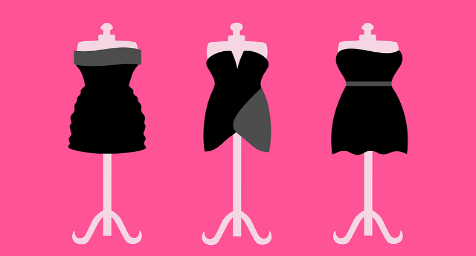 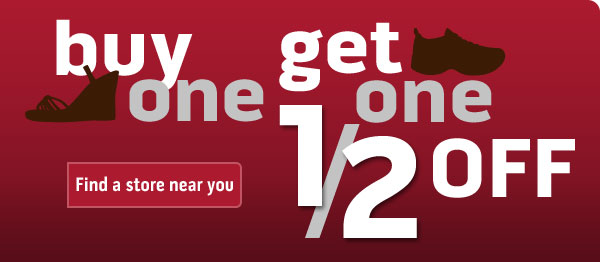 The offer At the footwear section says ….. 
If you buy one, you can have another one at  half price. 

 The sign at the swimming pool says .....
Children under 4 years old mustn’t  swim here.
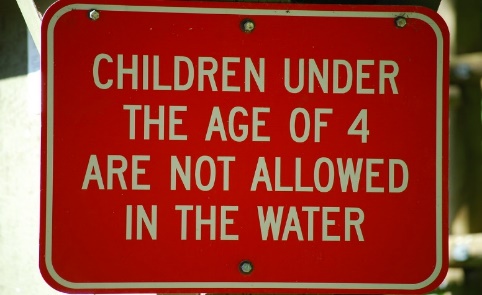 No more than 4 items in the fitting rooms
The sign at the fitting room says ….. 
b. You mustn’t try on more than four items at a time.

 The sign at jeweler's means .....
c. You mustn’t touch these items.
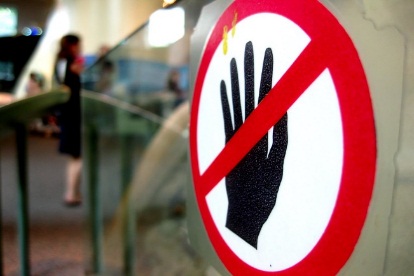 _________________________________________________________________________________________________________________________________________________
Ministry of Education- second Semester -2020-2021                                    				                                      English- 3rd  Inter- 5c  Dos & Don'ts
Task 4
_________________________________________________________________________________________________________________________________________________
Ministry of Education- second Semester -2020-2021                                    				                                      English- 3rd  Inter- 5c  Dos & Don'ts
Look at the picture and  read the sentences.
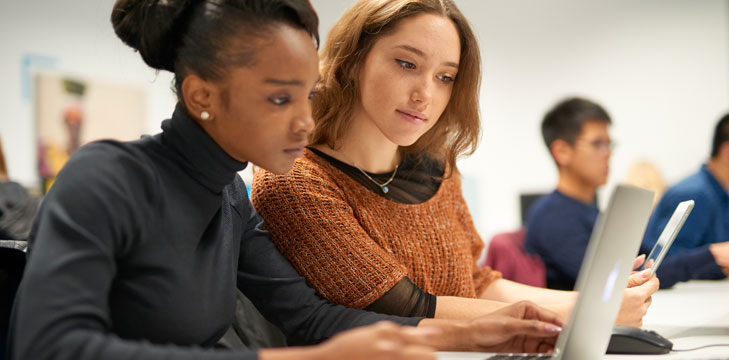 _________________________________________________________________________________________________________________________________________________
Ministry of Education- second Semester -2020-2021                                    				                                      English- 3rd  Inter- 5c  Dos & Don'ts
Suggested Answer Key
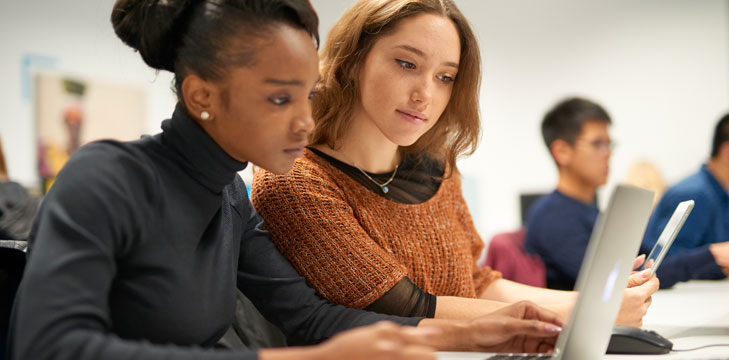 _________________________________________________________________________________________________________________________________________________
Ministry of Education- second Semester -2020-2021                                    				                                      English- 3rd  Inter- 5c  Dos & Don'ts
Task 5
_________________________________________________________________________________________________________________________________________________
Ministry of Education- second Semester -2020-2021                                    				                                      English- 3rd  Inter- 5c  Dos & Don'ts
Look at the picture and make assumptions
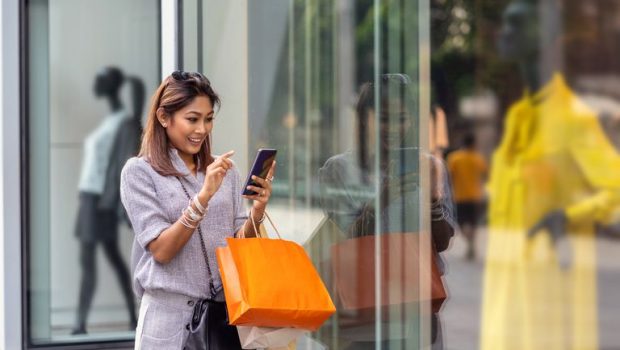 _________________________________________________________________________________________________________________________________________________
Ministry of Education- second Semester -2020-2021                                    				                                      English- 3rd  Inter- 5c  Dos & Don'ts
Suggested Answer Key
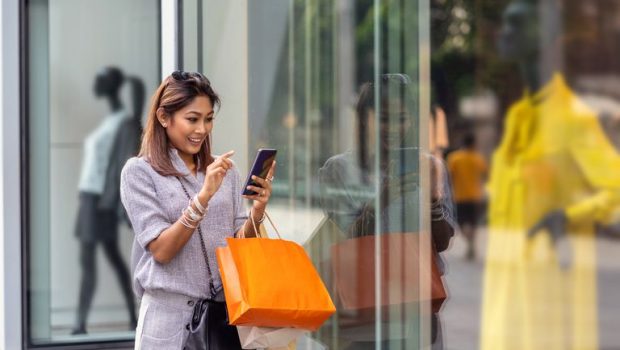 She must be happy and surprised.
She might have got something she wants.
She might have received some good news.
_________________________________________________________________________________________________________________________________________________
Ministry of Education- second Semester -2020-2021                                    				                                      English- 3rd  Inter- 5c  Dos & Don'ts
Task 6
_________________________________________________________________________________________________________________________________________________
Ministry of Education- second Semester -2020-2021                                    				                                      English- 3rd  Inter- 5c  Dos & Don'ts
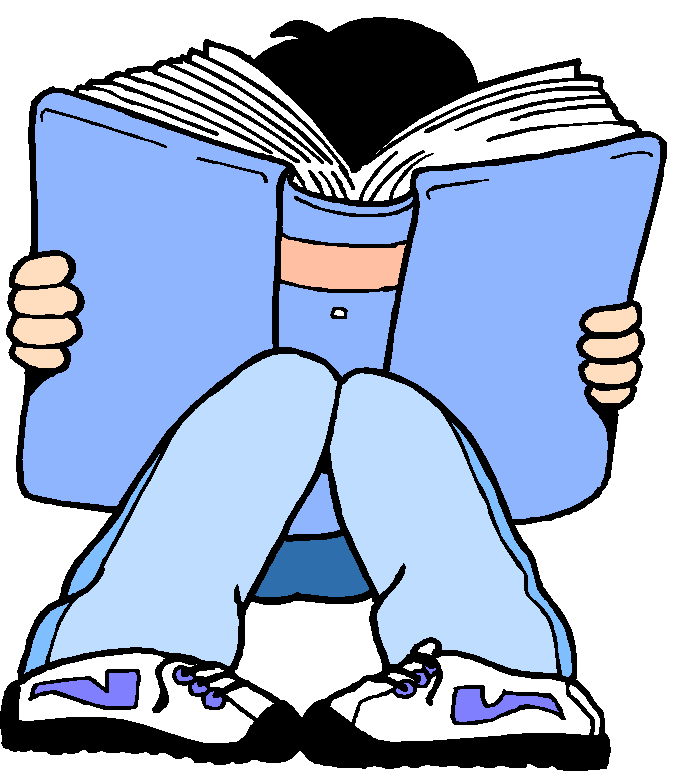 Read the  two exchanges carefully, then write an exchange for the given situations on the next slide.
Informal                           
A: Can you help me in the garden, Ahmed?
 B: I’m sorry, I can’t now. I’m working on my project.

Formal
A: Could you please send me an e-mail?
B: Certainly.
_________________________________________________________________________________________________________________________________________________
Ministry of Education- second Semester -2020-2021                                    				                                      English- 3rd  Inter- 5c  Dos & Don'ts
Now, write an exchange for each of the below situations.
1- You want your friend to give you a lift to school tomorrow.                         
2- You want your boss to give you a day off work.
_________________________________________________________________________________________________________________________________________________
Ministry of Education- second Semester -2020-2021                                    				                                      English- 3rd  Inter- 5c  Dos & Don'ts
Suggested Answer Key
You want your friend to give you a lift to school tomorrow.                         
A: Can you give me a lift to school tomorrow?
 B: Sure.

You want your boss to give you a day off work.
A: May I please have a day off work?
B: I’m afraid not.
_________________________________________________________________________________________________________________________________________________
Ministry of Education- second Semester -2020-2021                                    				                                      English- 3rd  Inter- 5c  Dos & Don'ts
Task 7
_________________________________________________________________________________________________________________________________________________
Ministry of Education- second Semester -2020-2021                                    				                                      English- 3rd  Inter- 5c  Dos & Don'ts
Before you listen, read the table carefully
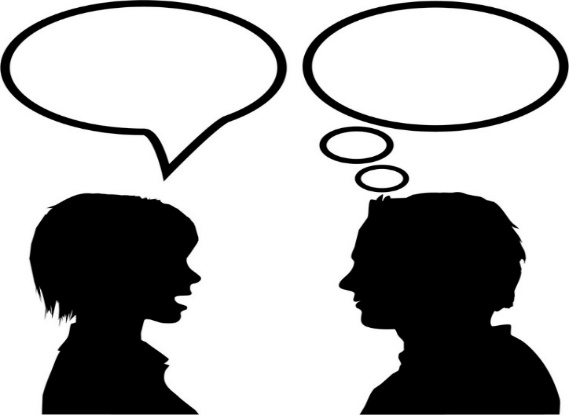 B
A
_________________________________________________________________________________________________________________________________________________
Ministry of Education- second Semester -2020-2021                                    				                                      English- 3rd  Inter- 5c  Dos & Don'ts
Listen to Mariam talking about her job and 
tick(√) the  correct column
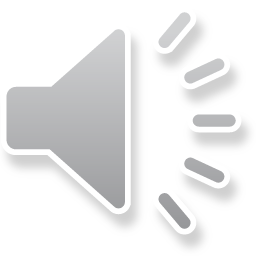 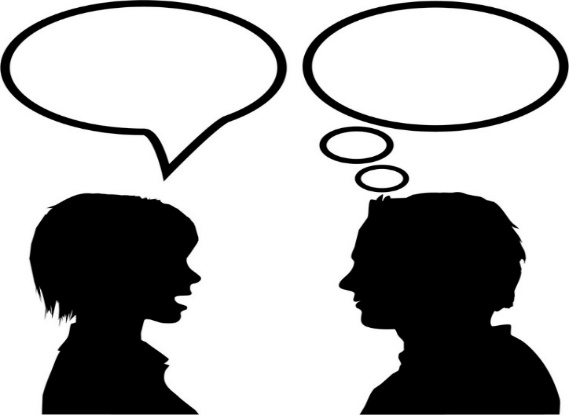 B
A
_________________________________________________________________________________________________________________________________________________
Ministry of Education- second Semester -2020-2021                                    				                                      English- 3rd  Inter- 5c  Dos & Don'ts
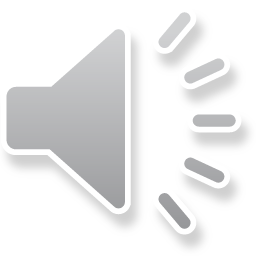 _________________________________________________________________________________________________________________________________________________
Ministry of Education- second Semester -2020-2021                                    				                                      English- 3rd  Inter- 5c  Dos & Don'ts
Write a short paragraph about Mariam, using the information and the modals in the table below. In your writing include the following points:  name /job /personal qualities/job routine
_________________________________________________________________________________________________________________________________________________
Ministry of Education- second Semester -2020-2021                                    				                                      English- 3rd  Inter- 5c  Dos & Don'ts
A suggested answer
Mariam is a doctor. She works in the ER in her town’s main hospital. Because she meets lots of patients every day, Mariam has to be polite and patient. During work, she must wear her uniform (scrubs and white coat). Mariam works long hours and can only take short breaks during the day. She also has to keep her phone on as they might need her for emergency cases. She likes her job and finds it interesting but she hates that she can’t eat or drink while working so she has to work for a long time without eating.
_________________________________________________________________________________________________________________________________________________
Ministry of Education- second Semester -2020-2021                                    				                                      English- 3rd  Inter- 5c  Dos & Don'ts
End of the lesson
Thank You
_________________________________________________________________________________________________________________________________________________
Ministry of Education- second Semester -2020-2021                                    				                                      English- 3rd  Inter- 5c  Dos & Don'ts